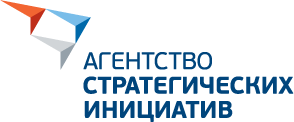 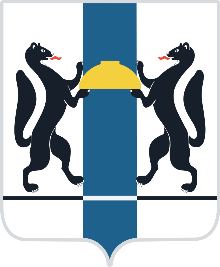 ИНИЦИАТИВАКАДРЫ БУДУЩЕГОДЛЯ РЕГИОНОВ
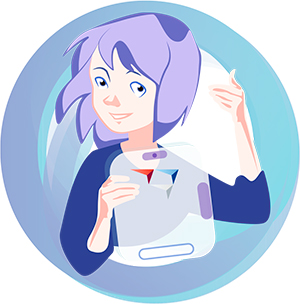 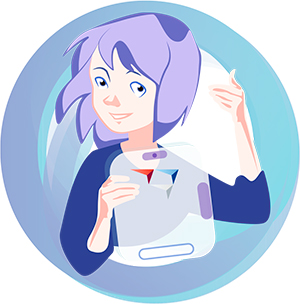 ЗАДАЧИ ИНИЦИАТИВЫ
Расширение инструментов и механизмов выявления высокомотивированных и социально-активных детей и молодежи
Содействие субъектам Российской Федерации в формировании инфраструктуры поддержки деловой и социальной активности детей и молодёжи
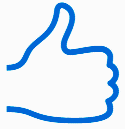 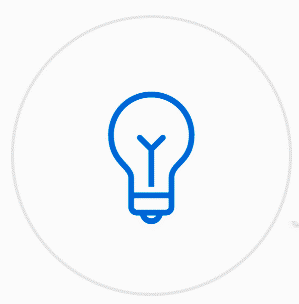 Создание современной и безопасной цифровой образовательной среды, обеспечивающей интеграцию основного, дополнительного и неформального образования детей и молодежи
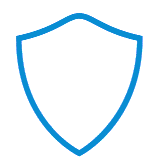 Развитие форм профессиональной навигации детей и молодежи, моделирование их профессиональной деятельности
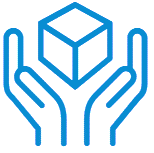 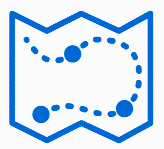 Внедрение новых форм наставничества
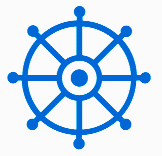 Разработка механизмов мотивации детей и молодёжи к участию в социально-экономическом развитии своего региона
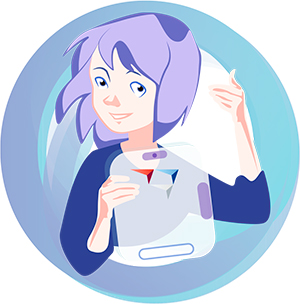 ПИЛОТНЫЕ РЕГИОНЫ В 2018 ГОДУ
Московская область
Новгородская область
Тульская область
Ульяновская область
Республика Татарстан
Пермский край
Тюменская область
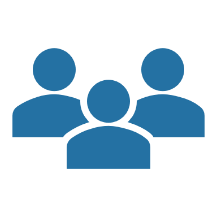 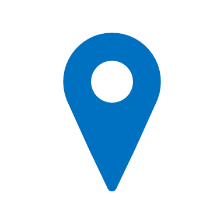 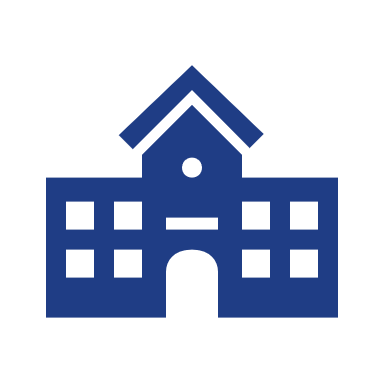 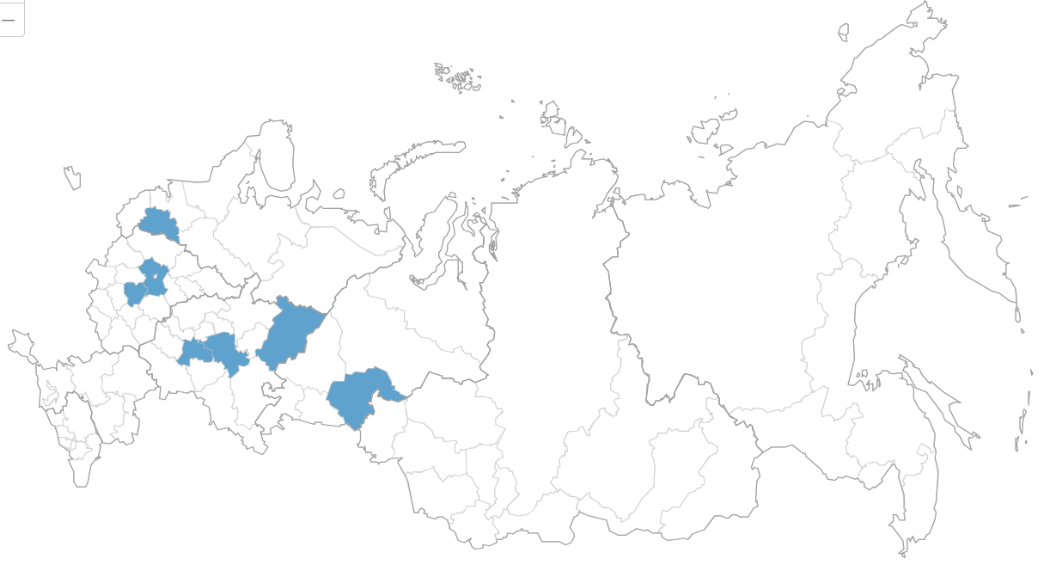 1423
участника 
инициативы
165
Командных
проектов
7
пилотных
регионов
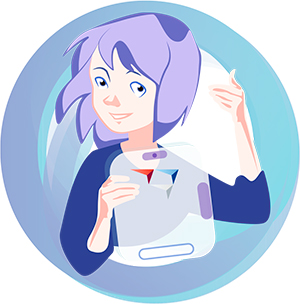 УЧАСТНИКИ ИНИЦИАТИВЫ
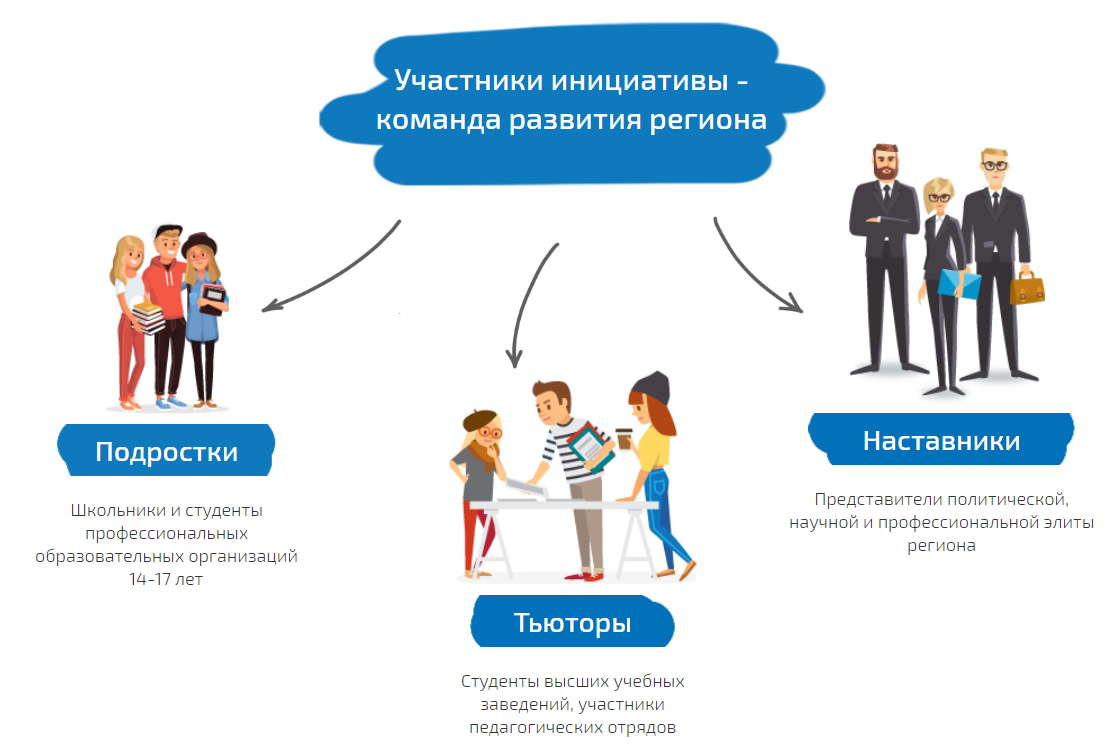 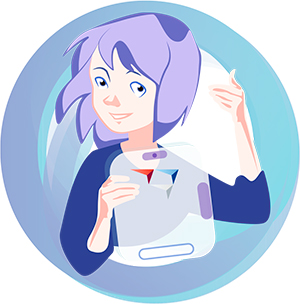 ЭТАПЫ РЕАЛИЗАЦИИ ИНИЦИАТИВЫ
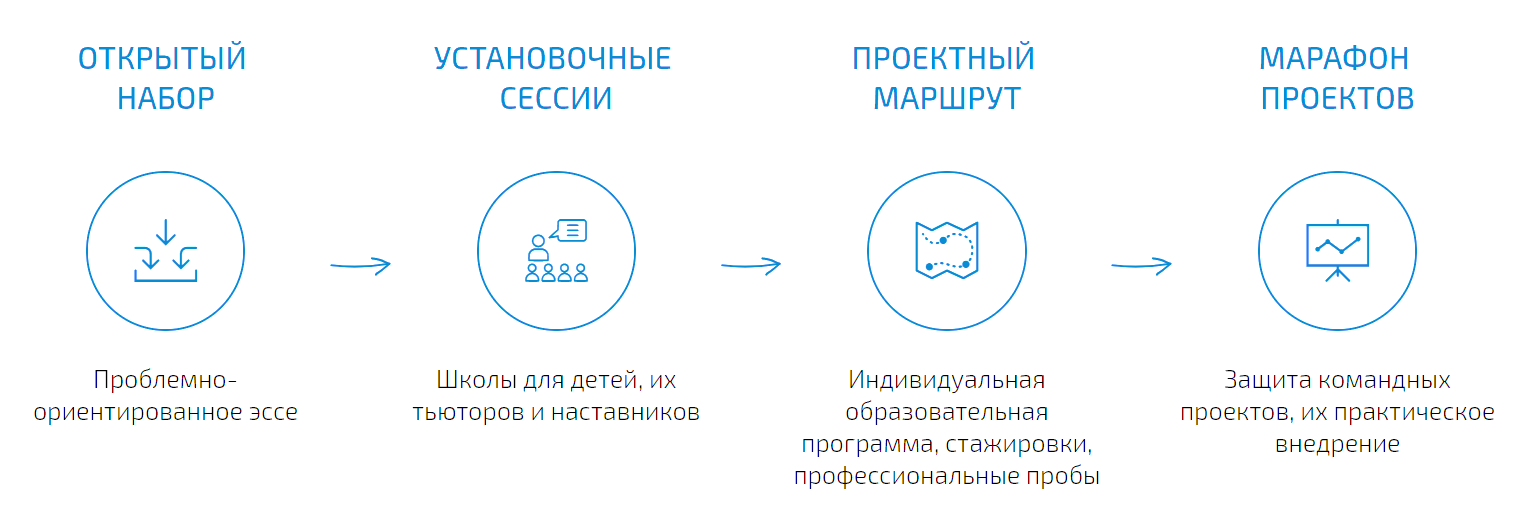 6 марта 2019 года СТАРТОВАЛ ОТБОР УЧАСТНИКОВ НА ОБРАЗОВАТЕЛЬНУЮ ПРОГРАММУ «КАДРЫ БУДУЩЕГО ДЛЯ РЕГИОНОВ» В АРТЕКЕ
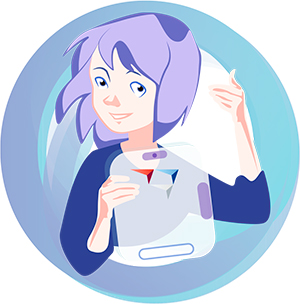 ЦИФРОВАЯ ОБРАЗОВАТЕЛЬНАЯ ПЛАТФОРМА
Цифровая платформа обеспечивает реализацию индивидуальных образовательных траекторий с использованием дистанционных технологий в рамках программы, которая включает:
ВАРИАТИВНАЯ ЧАСТЬ:
Онлайн-курсы, связанные с реализацией проектной идеи:
      - аддитивные технологии;
      - организация раздельного сбора мусора;
         и т.д.

Стажировки на предприятиях региона, профессиональные пробы:
      - издание печатной продукции;
      - создание и ведение блогов и т.д.

Углубленное освоение школьных предметов на онлайн-курсах:
- интеграция основного и   дополнительного образования;
- объединение всех видов деятельности обучающихся т.д.
ИНВАРИАНТНАЯ ЧАСТЬ:
Онлайн-курсы, направленные на формирование навыков и компетенций XXI века:
- лидерство;
- командообразование;
- проектный менеджмент;
- навык публичных выступлений.
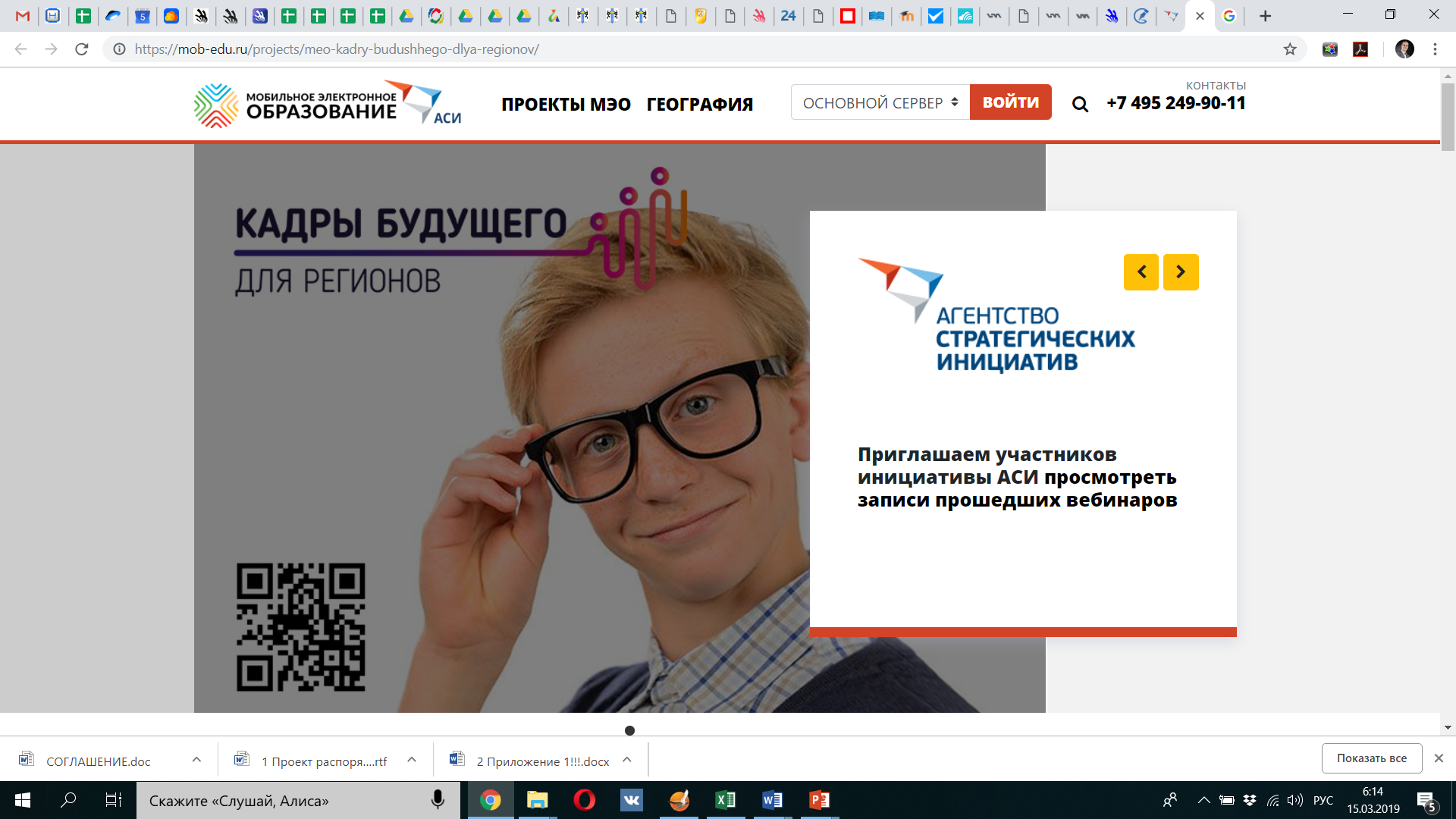 https://mob-edu.ru
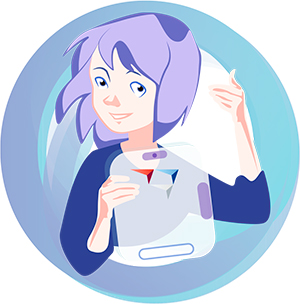 КАДРЫ ДЛЯ БУДУЩЕГО РЕГИОНОВ.НОВОСИБИРСКАЯ ОБЛАСТЬ
сформировать через систему наставничества региональные лидерские команды из числа активных и амбициозных, талантливых и высокомотивированных детей (14 – 17 лет) и молодёжи (18 – 21 год), ориентированных на социально-экономическое развитие Новосибирской области
ЦЕЛЬ ИНИЦИАТИВЫ
ИСПОЛНИТЕЛИ/
СОИСПОЛНИТЕЛИ ИНИЦИАТИВЫ
министерство образования Новосибирской области; 
государственное автономное учреждение дополнительного образования Новосибирской области «Областной центр развития творчества детей и юношества»;
государственное автономное учреждение дополнительного профессионального образования Новосибирской области «Новосибирский центр развития профессионального образования»;
общеобразовательные организации, профессиональные образовательные организации, образовательные организации высшего образования, расположенные на территории Новосибирской области;
организации и предприятия, расположенные на территории Новосибирской области, направления деятельности которых отвечают стратегическому развитию Новосибирской области
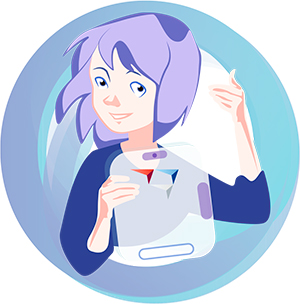 КАДРЫ ДЛЯ БУДУЩЕГО РЕГИОНОВ.НОВОСИБИРСКАЯ ОБЛАСТЬ
СРОКИ РЕАЛИЗАЦИИ ИНИЦИАТИВЫ
март 2018 – апрель 2019
ПОКАЗАТЕЛИ И ИНДИКАТОРЫ
ИНИЦИАТИВЫ
не менее 200 участников инициативы (детей и молодёжи) прошли обучение на «цифровой образовательной платформе» по формированию и развитию «навыков XXI века» и проектному управлению;
подготовлено не менее 20 человек из числа научной, профессиональной и политической элит Новосибирской области для работы с детьми и молодёжью в качестве их наставников;
не менее 50% командных проектов участников инициативы практически поддержаны заинтересованными организациями/инвесторами;
не менее 20 организаций – партнёров (разных форм собственности) инициативы привлечено для стажировок детей и молодёжи, а также их профессиональных проб